Etelä-Savon väestöennuste vuoteen 2045
Lähde: Tilastokeskus / Väestöennuste 2024
Tilastokeskuksen väestöennuste 2024
Tilastokeskus on julkaissut uuden väestöennusteen 24.10.2024.

Koko maan tasolla ennuste yltää vuoteen 2075 asti. 
Aluetasolla (kunnat ja maakunnat) ennuste yltää vuoteen 2045.

Laskentaperusteena on käytetty vuosina 2019-2023 tapahtunutta kehitystä muutoin, mutta kuolleisuuden osalta tiedot ovat vuosilta 2018-2023 pois lukien vuosi 2022.

Vuoden 2024 ennuste on laadittu aikana, jolloin väestökehitykseen vaikuttavissa osatekijöissä (syntyvyys, kuolleisuus, muuttoliike) on tapahtunut poikkeuksellista kehitystä.

Kyseessä on ennuste, ei vääjäämätön kehityskulku. Väestöennusteen laskelmat ilmaisevat sen, mihin väestönkehitys johtaa, mikäli se jatkuu edeltävien vuosien kaltaisena.

Väestöennuste on trendilaskelma. Se perustuu havaintoihin syntyvyyden, kuolevuuden ja muuttoliikkeen menneestä kehityksestä. Sitä laadittaessa ei oteta huomioon taloudellisten, sosiaalisten eikä muiden yhteiskunta- tai aluepoliittisten päätösten mahdollista vaikutusta tulevaan väestönkehitykseen.

Tilastokeskuksen mukaan väestöennusteen tehtävä on tarjota päättäjille työkaluja sen arvioimiseksi, tarvitaanko toimia, joilla kehitykseen voidaan vaikuttaa.

Edellinen Tilastokeskuksen väestöennuste on julkaistu vuonna 2021.
Koko maan ja maakuntien ennuste 2024
Koko maan väkiluku kasvaisi ainakin seuraavat 50 vuotta nykyisen matalan syntyvyyden ja korkeahkon nettomaahanmuuton vallitessa. Suomen väkiluku nousisi 6,5 miljoonaan vuoteen 2070 mennessä, jos nettomaahanmuutto pysyisi nykyisellä tasolla.
Ennusteessa oletetaan, että Suomi saa muuttovoittoa ulkomailta 52 000 henkilöä kuluvana vuonna, 45 000 henkilöä vuoden 2025 aikana ja sen jälkeen 40 000 henkilöä vuosittain. 
Nettomaahanmuutto-oletukseen liittyy poikkeuksellista epävarmuutta. Ukrainan sota on heijastunut Eurooppaan ja myös Suomeen. Ukrainan sodan seurauksena Suomeen on saapunut arviolta 70 000 ukrainalaista.  Vuoden 2023 aikana lähes 20 000 ukrainalaista sai kotikunnan Suomesta.
Jos havaittu väestökehitys jatkuu, väkiluku kasvaa vuoteen 2045 mennessä 8 maakunnassa ja vähenee 11 maakunnassa. 
Suurimman väestönkasvun saisivat Uusimaa ja Pirkanmaa. Kymenlaaksossa, Etelä-Savossa ja Kainuussa väestön ennustetaan vähenevän nykyisestä yli kymmenesosalla.
Etelä-Savon ennuste 2024
Etelä-Savon väestöennusteen mukaan väestökehitys on laskeva vuoteen 2045 saakka koko alueella. 
Väestön ennustetaan vähenevän nykyisestä noin 130 000 henkilöstä  112 880 henkilöön vuoteen 2045 mennessä. Vuositasolla väestön alenema Etelä-Savossa on keskimäärin 774 henkilöä / vuosi.
Etelä-Savossa olisi 65-vuotta täyttäneiden osuus väestöstä ennusteen mukaan yhä maakunnista suurin.
Väestöllinen huoltosuhde olisi myös Etelä-Savossa maan korkein, vuonna 2045 luku olisi 84,9 (koko maa: 60,1).
Väestöennuste Etelä-Savossa ikäryhmittäin 2024 - 2045
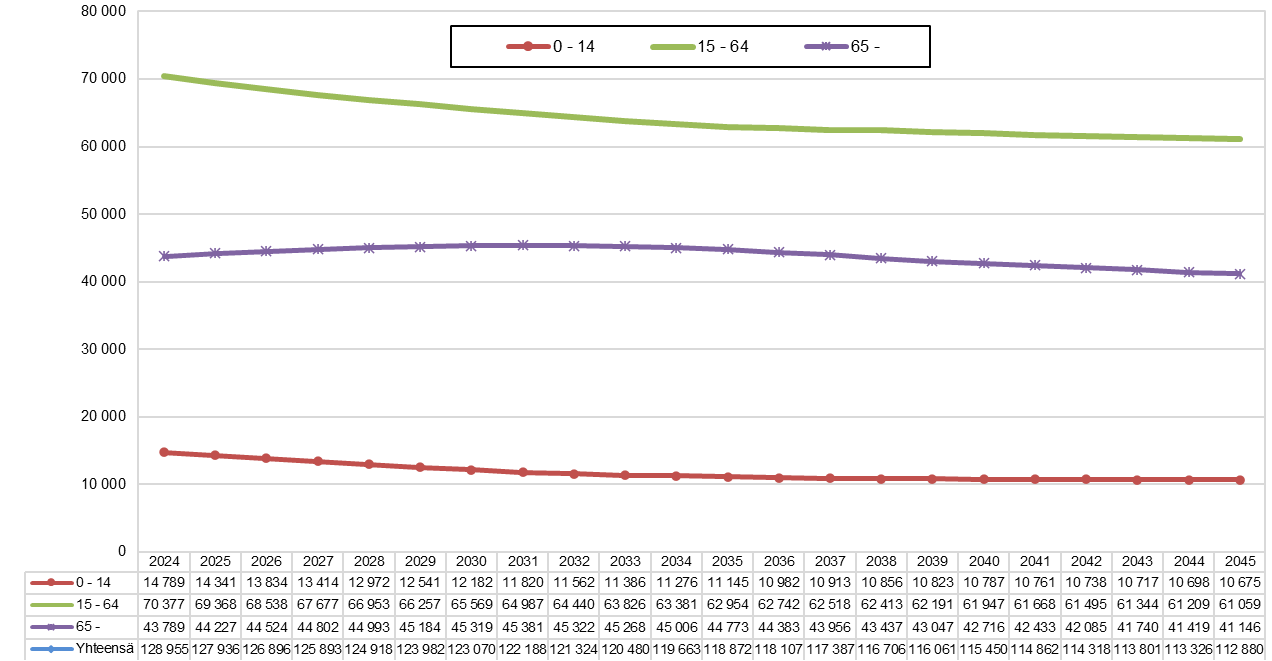 Lähde: Tilastokeskus, Väestöennuste 2024								                   päivitetty: 1.11.2024 / jk
Väestöennuste Etelä-Savossa ikäryhmittäin 2024, 2030, 2035, 2040 ja 2045
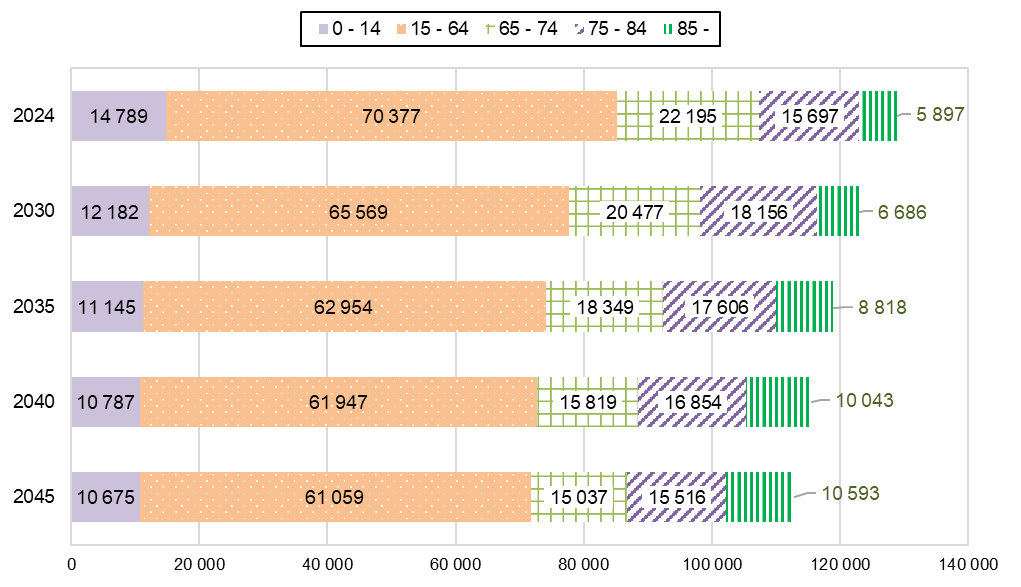 Lähde: Tilastokeskus, Väestöennuste 2024								                   päivitetty: 1.11.2024 / jk
Väestöennuste Etelä-Savossa ikäryhmittäin 2024 - 2045,5 ikäryhmää
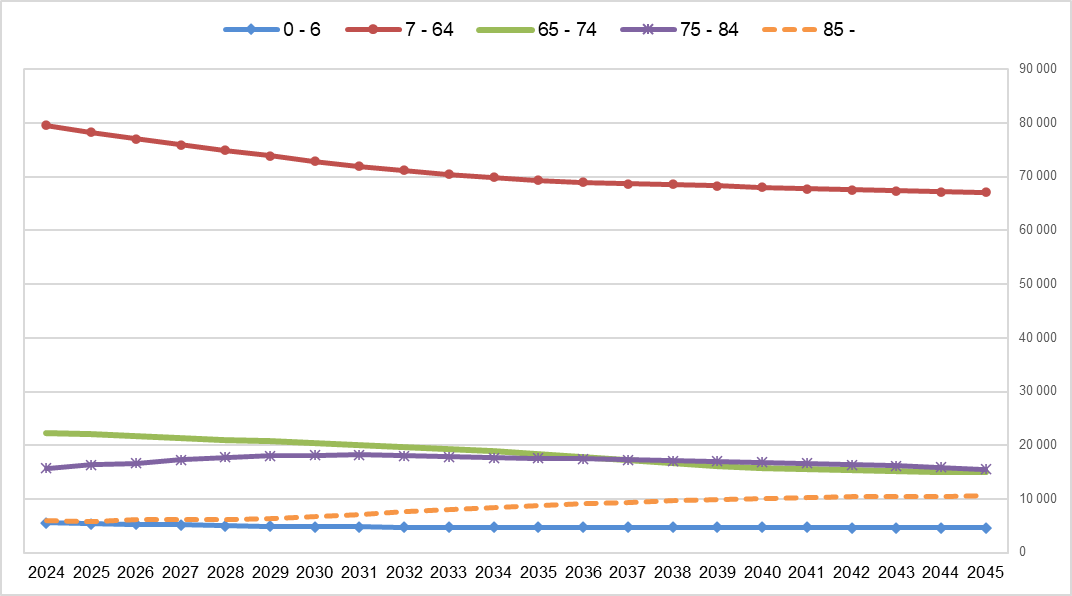 Lähde: Tilastokeskus, Väestöennuste 2024								                   päivitetty: 1.11.2024 / jk
Väestön ikä- ja sukupuolirakenne Etelä-Savon maakunnassa, ennuste 2035 ja 2045
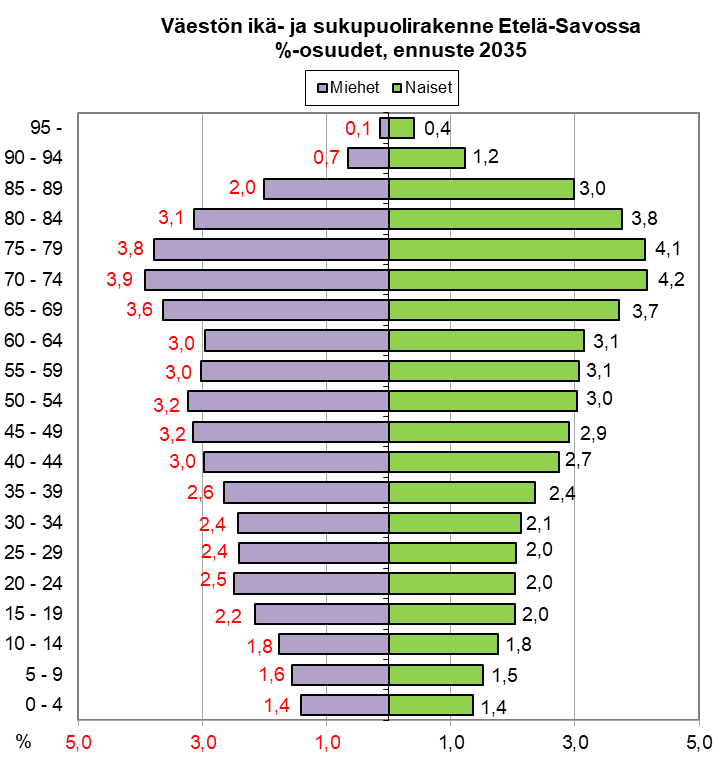 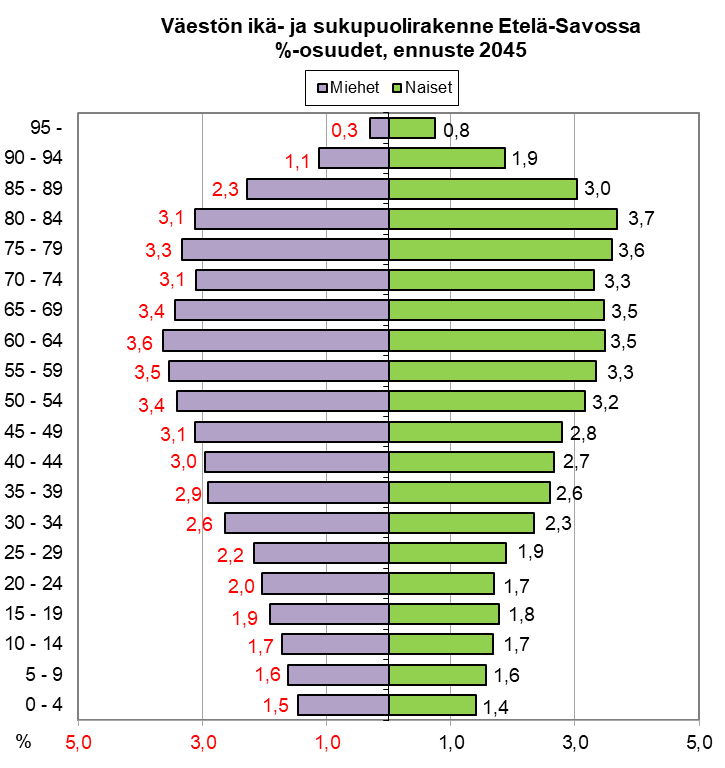 Lähde: Väestöennuste 2024, Tilastokeskus, 1.1.2024 aluejako						                    päivitetty: 1.11.2024 / jk
Väestön ikä- ja sukupuolirakenne Mikkelin seutukunnassa, ennuste 2035 ja 2045
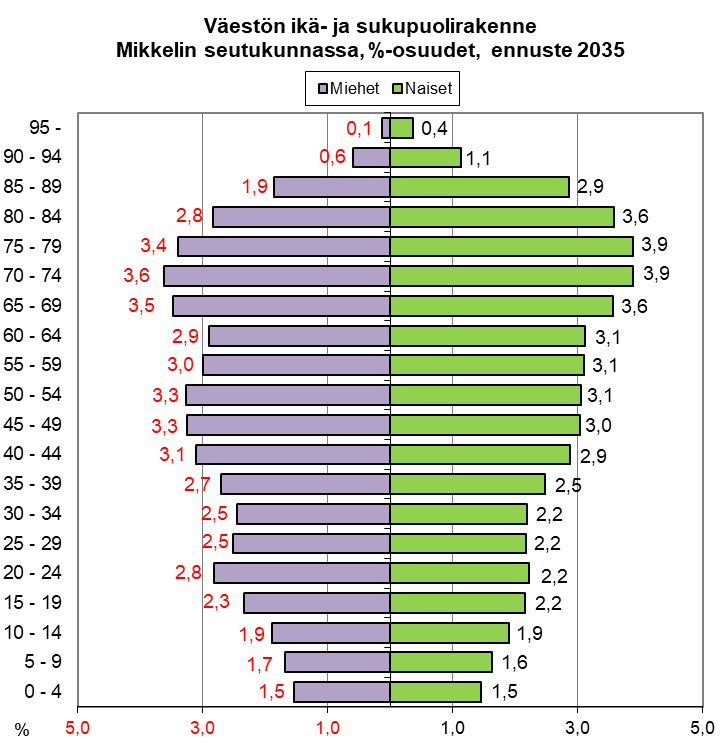 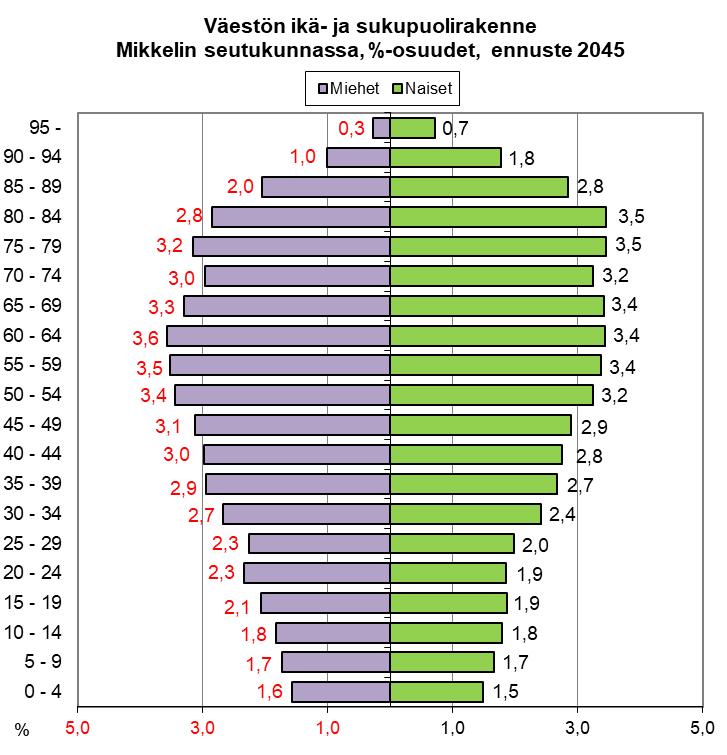 Lähde: Väestöennuste 2024, Tilastokeskus, 1.1.2024 aluejako						                    päivitetty: 1.11.2024 / jk
Väestön ikä- ja sukupuolirakenne Savonlinnan seutukunnassa, ennuste 2035 ja 2045
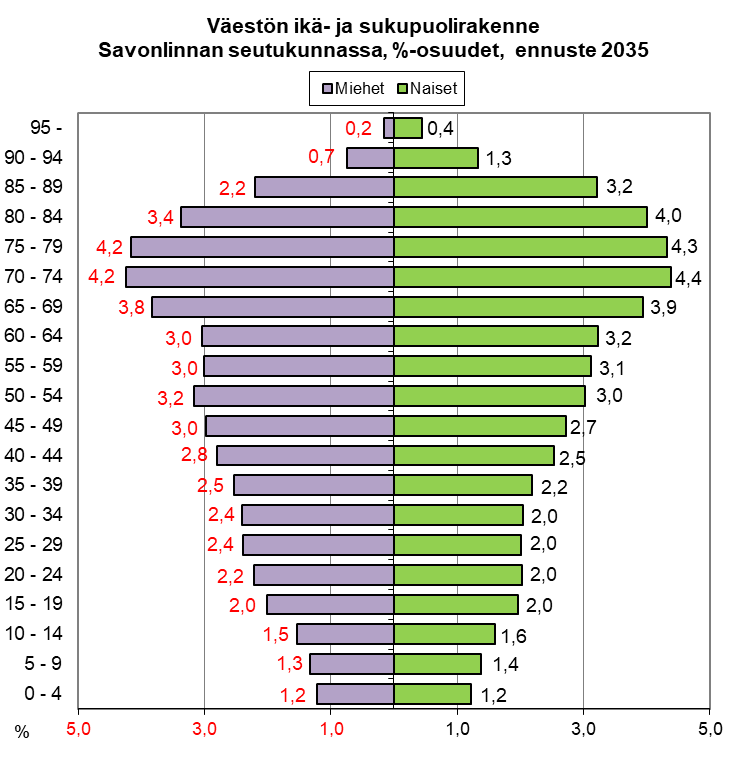 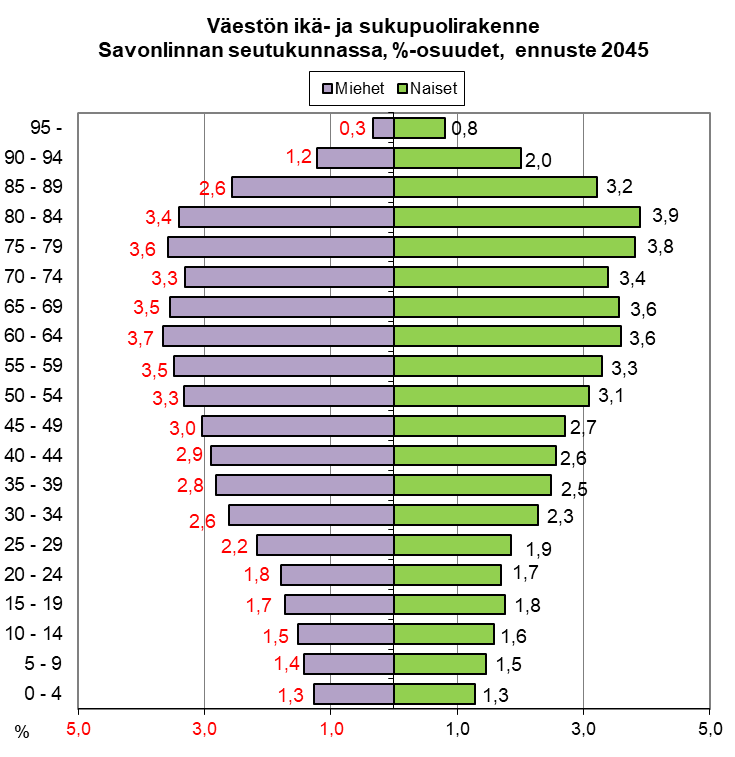 Lähde: Väestöennuste 2024, Tilastokeskus, 1.1.2024 aluejako						                    päivitetty: 1.11.2024 / jk
Väestön ikä- ja sukupuolirakenne Pieksämäen seutukunnassa, ennuste 2035 ja 2045
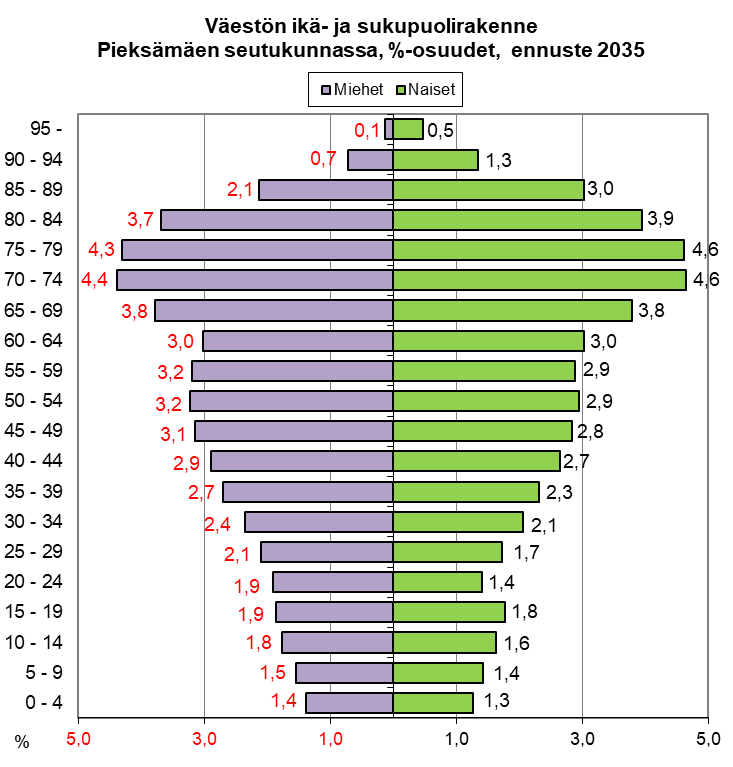 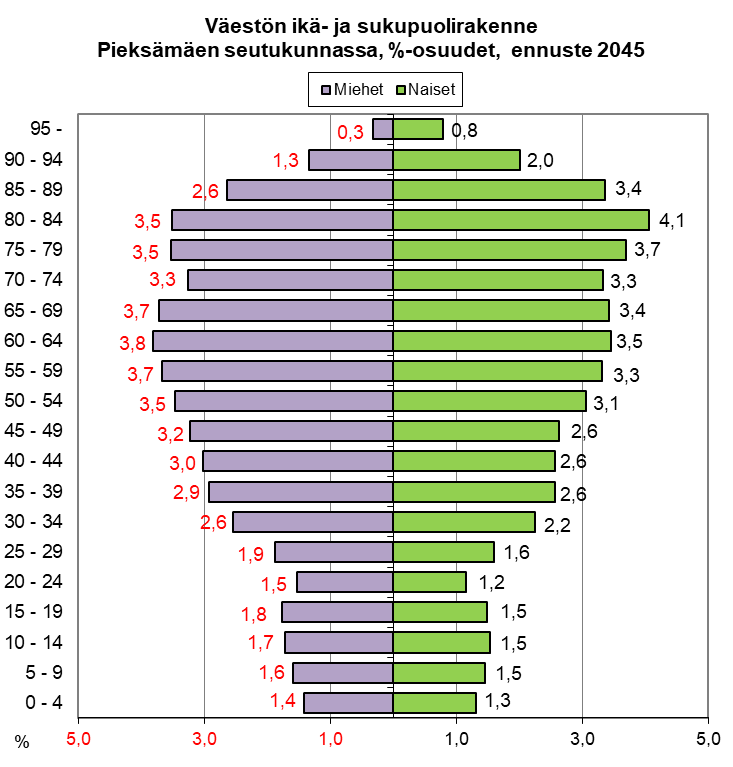 Lähde: Väestöennuste 2024, Tilastokeskus, 1.1.2024 aluejako						                    päivitetty: 1.11.2024 / jk
Väestön ikä- ja sukupuolirakenne koko maassa, ennuste 2035 ja 2045
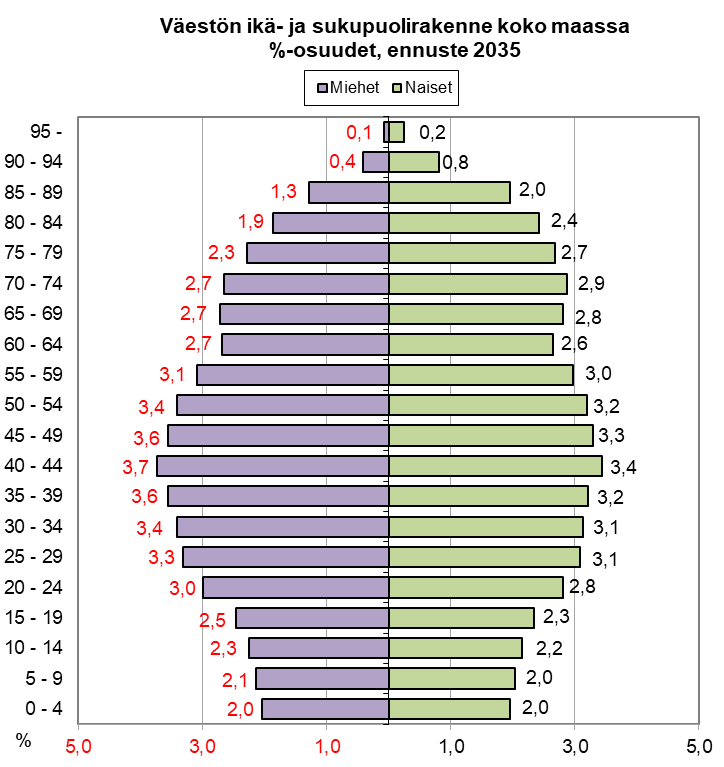 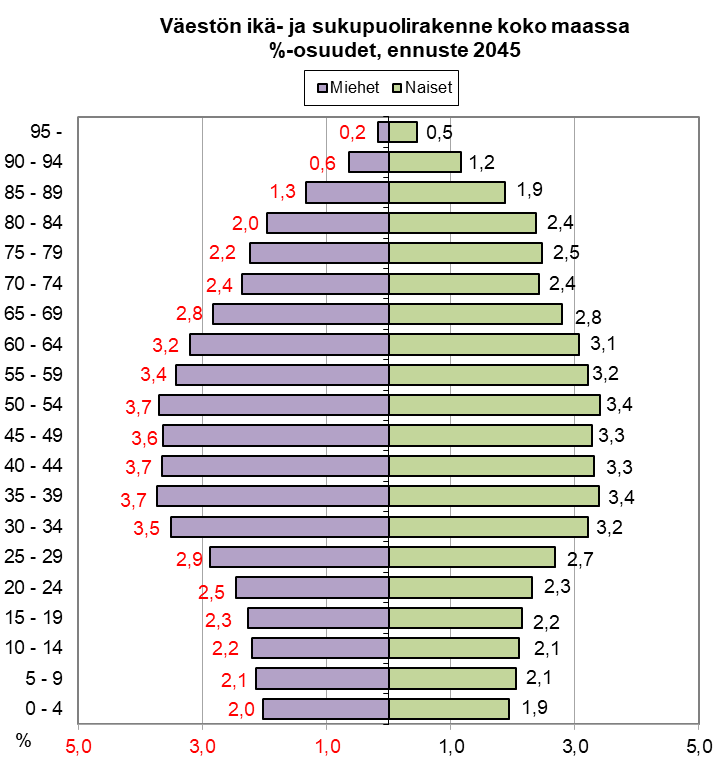 Lähde: Väestöennuste 2024, Tilastokeskus, 1.1.2024 aluejako						                    päivitetty: 1.11.2024 / jk
Koko maan väestöennuste vuoteen 2075
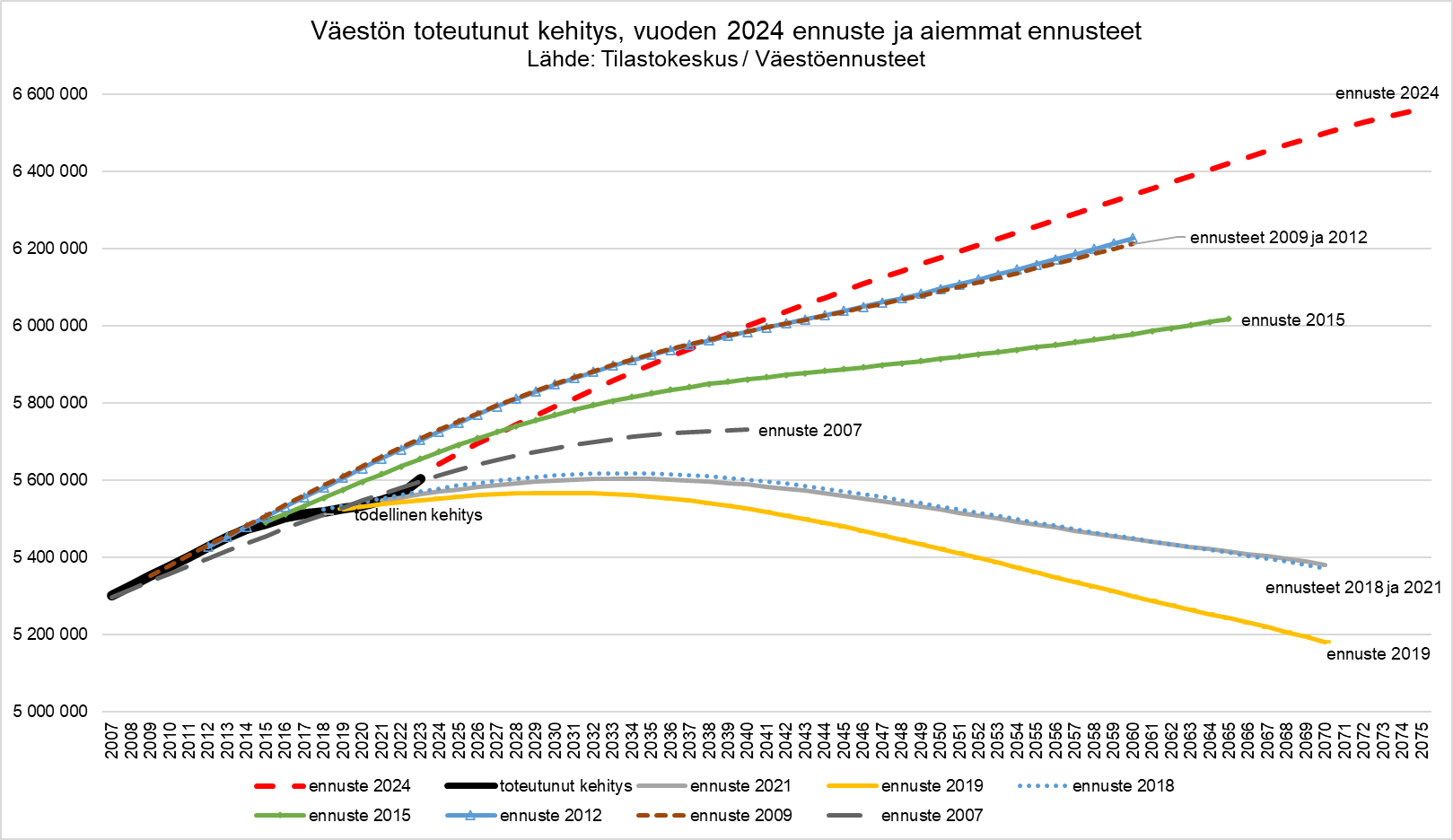 Lähde: Väestöennuste 2024, Tilastokeskus, 1.1.2024 aluejako						                    päivitetty: 1.11.2024 / jk
Väestöennuste maakunnittain 2024 - 2045
Lähde: Väestöennuste 2024, Tilastokeskus, 1.1.2024 aluejako						                    päivitetty: 1.11.2024 / jk
Väestöennuste positiivisen kehityksen maakunnissa 2024 - 2045
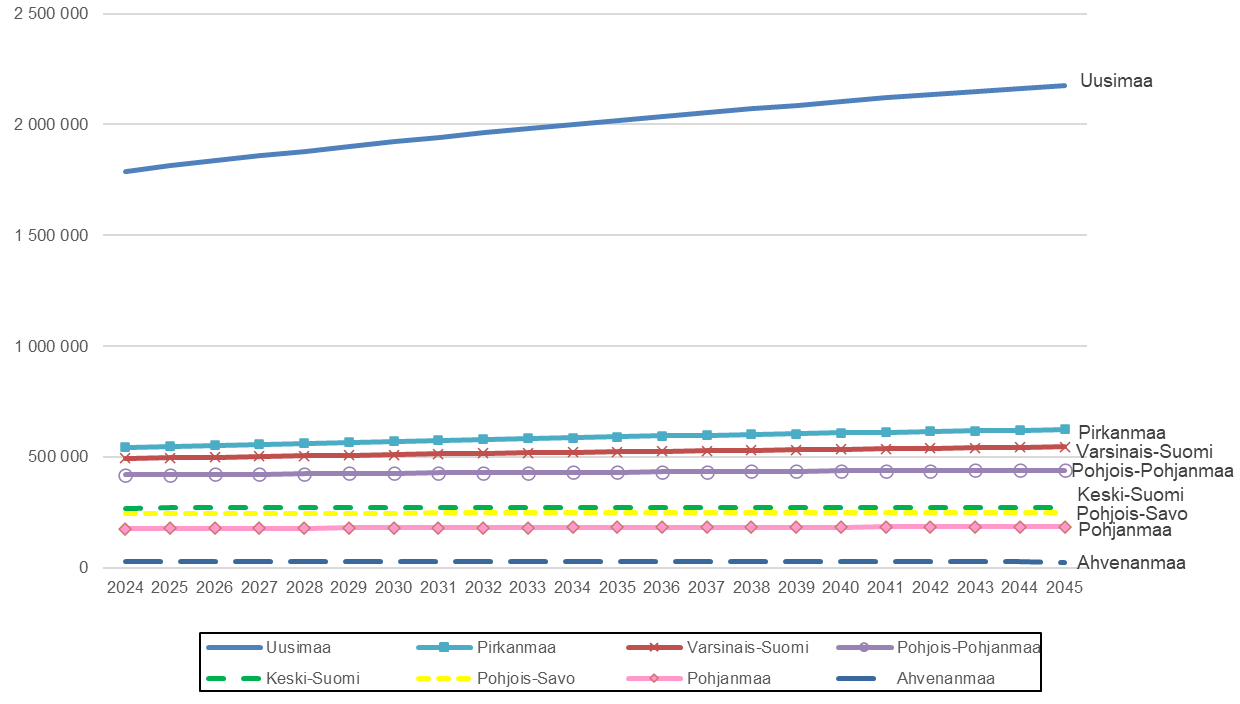 Lähde: Väestöennuste 2024, Tilastokeskus, 1.1.2024 aluejako						                    päivitetty: 1.11.2024 / jk
Väestöennuste negatiivisen kehityksen maakunnissa 2024 - 2045
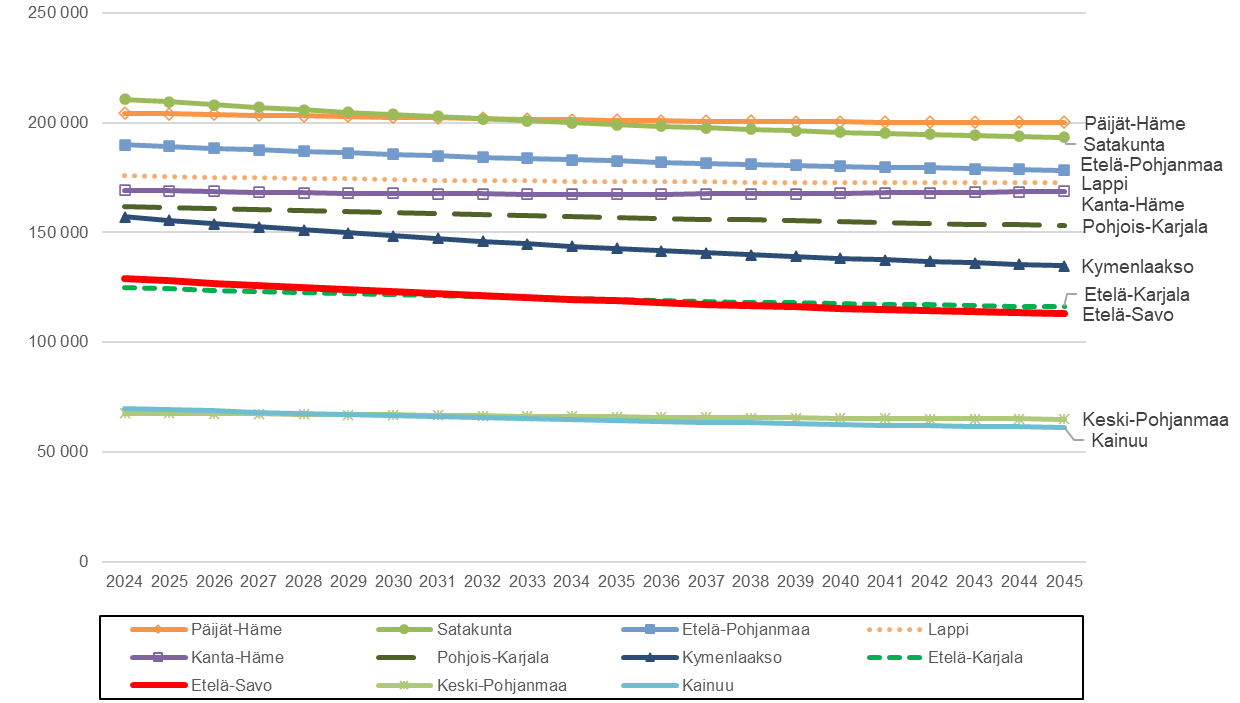 Lähde: Väestöennuste 2024, Tilastokeskus, 1.1.2024 aluejako						                    päivitetty: 1.11.2024 / jk
Väestöllisen huoltosuhteen ennuste maakunnittain 2024 - 2045
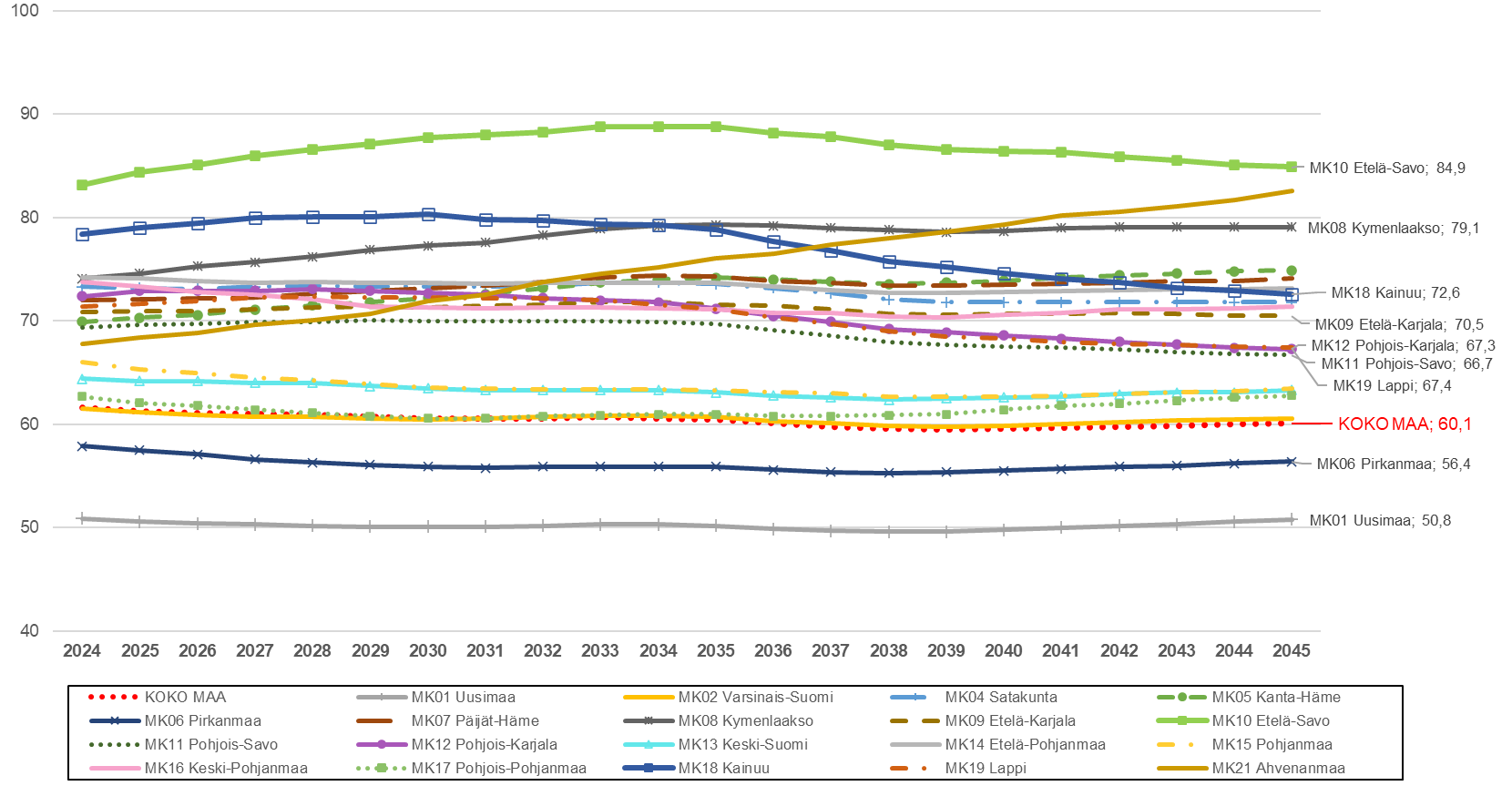 Lähde: Väestöennuste 2024, Tilastokeskus, 1.1.2024 aluejako						                    päivitetty: 1.11.2024 / jk
Etelä-Savon väestöennusteen indikaattoreita 2024 - 2045
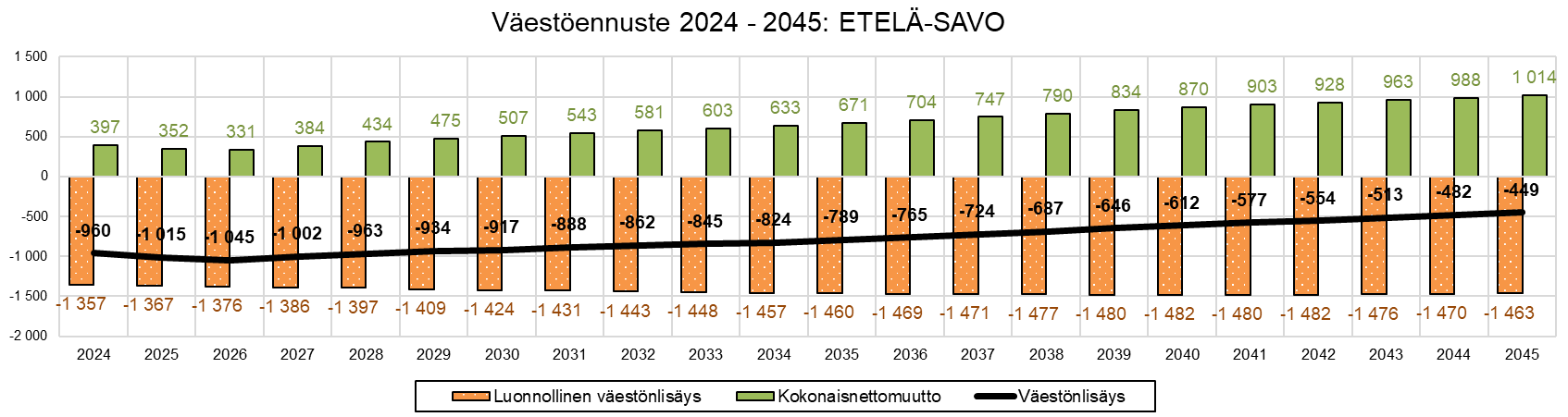 Lähde: Väestöennuste 2024, Tilastokeskus, 1.1.2024 aluejako						                    päivitetty: 1.11.2024 / jk
Väestöennuste Etelä-Savon maakunnassa, seutukunnissa ja kunnissa 2024 - 2045
Lähde: Väestöennuste 2024, Tilastokeskus, 1.1.2024 aluejako						                    päivitetty: 1.11.2024 / jk
Väestöllisen huoltosuhteen ennuste kunnittain Etelä-Savossa 2024 - 2045
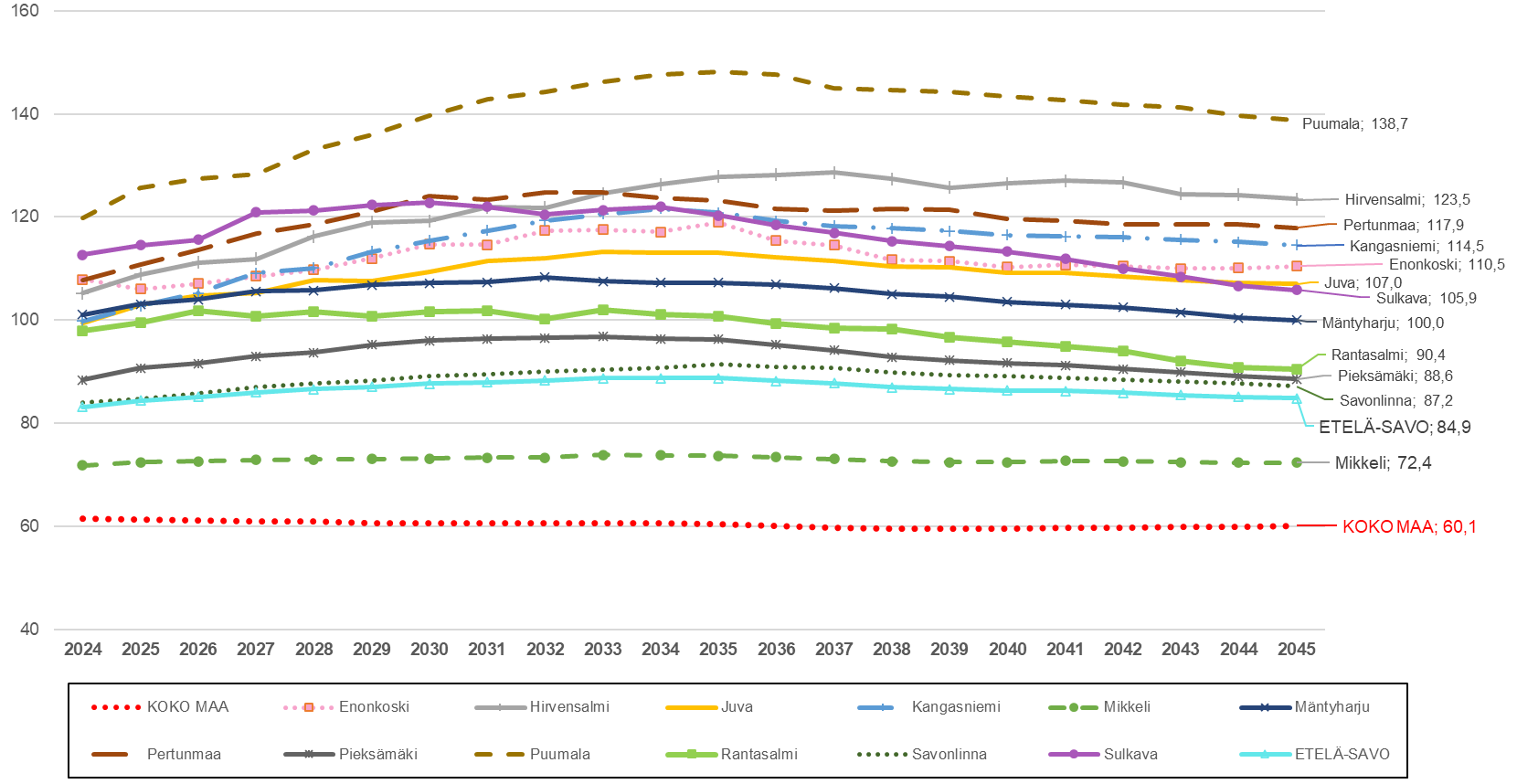 Lähde: Väestöennuste 2024, Tilastokeskus, 1.1.2024 aluejako						                    päivitetty: 1.11.2024 / jk
Kuntakohtaiset väestöennusteet
Enonkosken väestöennuste 2024 - 2045
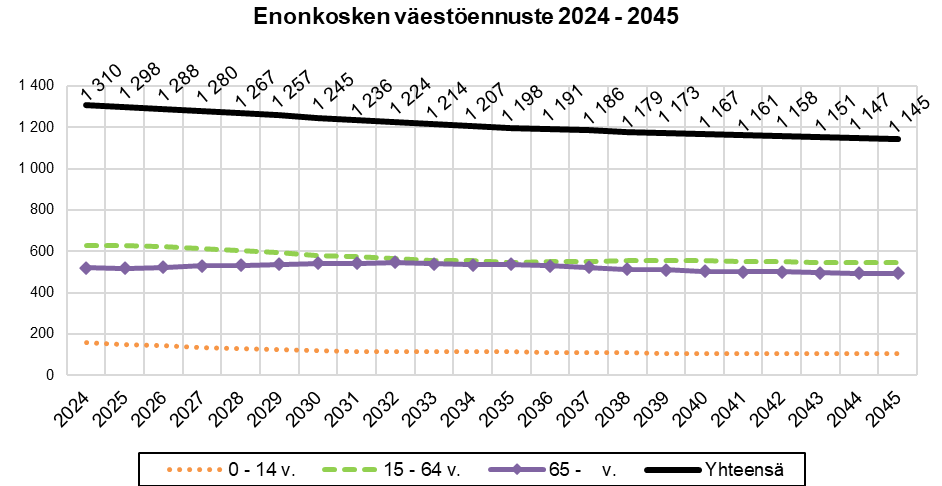 Lähde: Väestöennuste 2024, Tilastokeskus, 1.1.2024 aluejako						                    päivitetty: 1.11.2024 / jk
Hirvensalmen väestöennuste 2024 - 2045
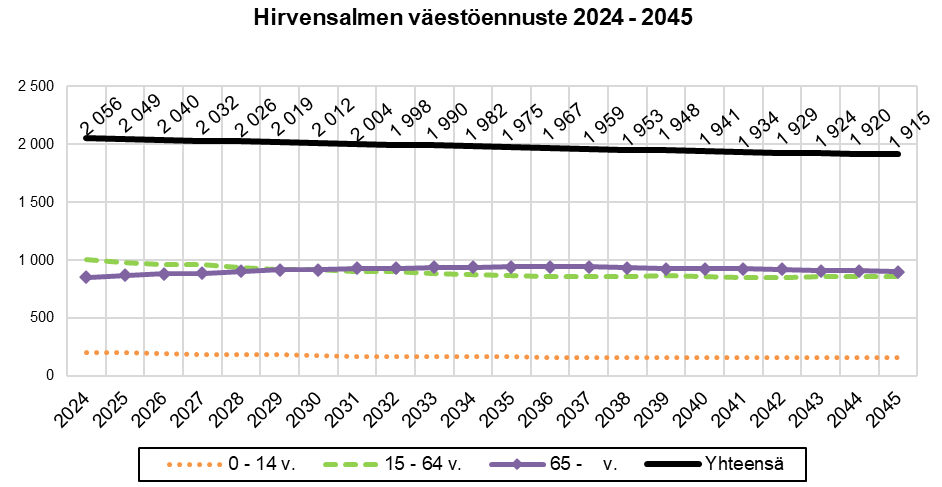 Lähde: Väestöennuste 2024, Tilastokeskus, 1.1.2024 aluejako						                    päivitetty: 1.11.2024 / jk
Juvan väestöennuste 2024 - 2045
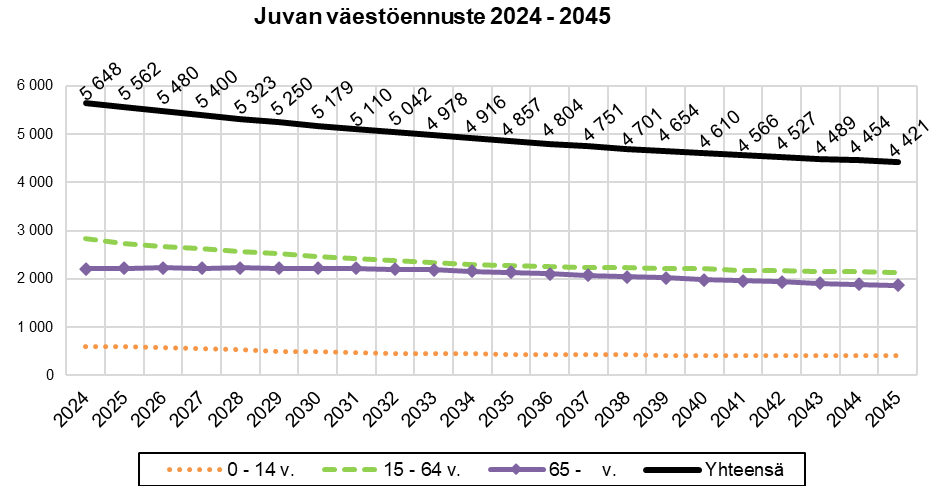 Lähde: Väestöennuste 2024, Tilastokeskus, 1.1.2024 aluejako						                    päivitetty: 1.11.2024 / jk
Kangasniemen väestöennuste 2024 - 2045
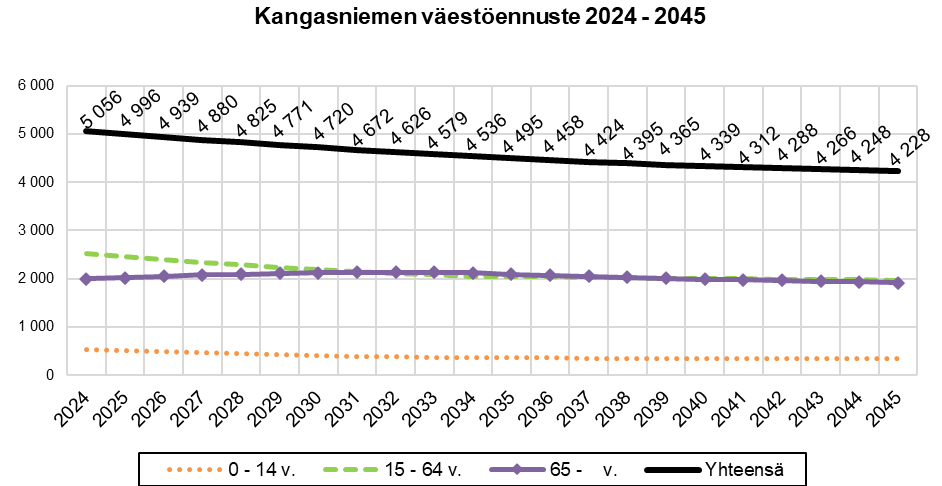 Lähde: Väestöennuste 2024, Tilastokeskus, 1.1.2024 aluejako						                    päivitetty: 1.11.2024 / jk
Mikkelin väestöennuste 2024 - 2045
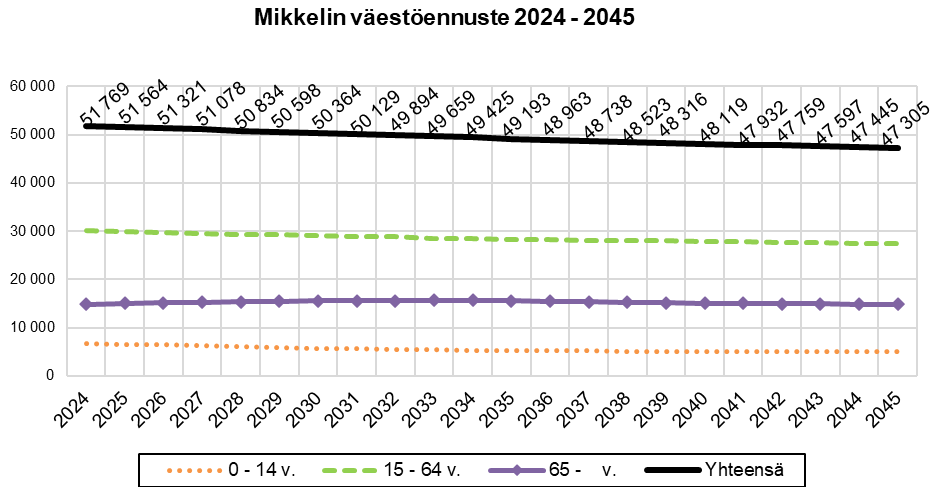 Lähde: Väestöennuste 2024, Tilastokeskus, 1.1.2024 aluejako						                    päivitetty: 1.11.2024 / jk
Mäntyharjun väestöennuste 2024 - 2045
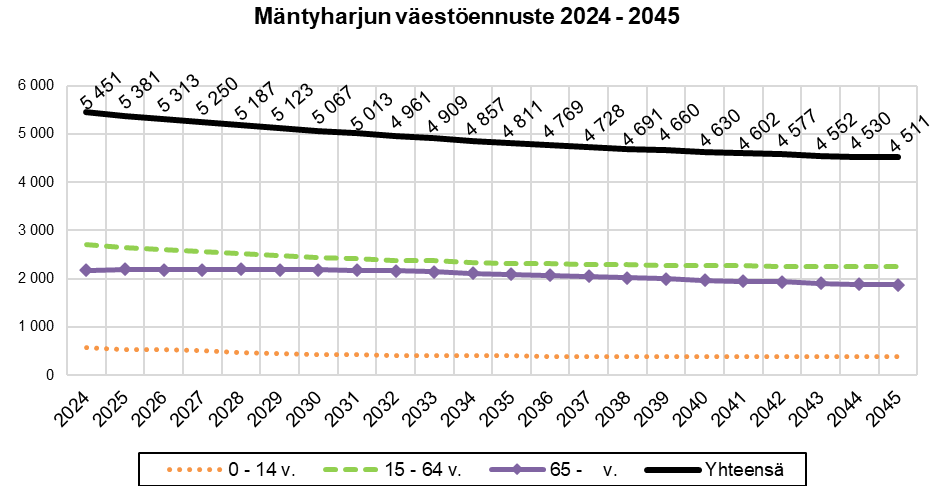 Lähde: Väestöennuste 2024, Tilastokeskus, 1.1.2024 aluejako						                    päivitetty: 1.11.2024 / jk
Pertunmaan väestöennuste 2024 - 2045
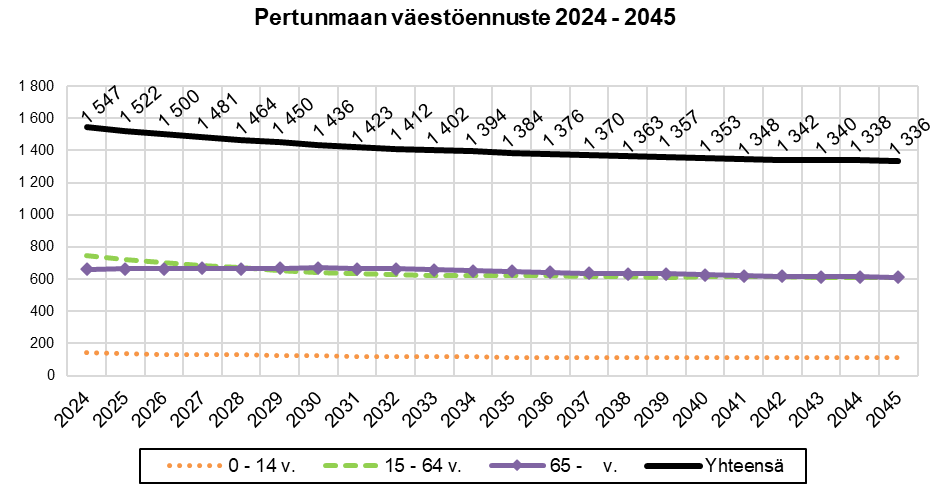 Lähde: Väestöennuste 2024, Tilastokeskus, 1.1.2024 aluejako						                    päivitetty: 1.11.2024 / jk
Pieksämäen väestöennuste 2024 - 2045
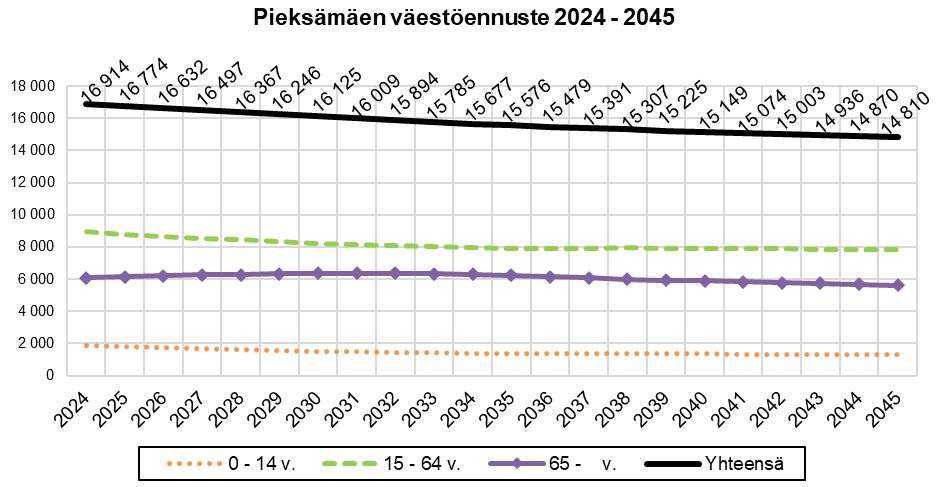 Lähde: Väestöennuste 2024, Tilastokeskus, 1.1.2024 aluejako						                    päivitetty: 1.11.2024 / jk
Puumalan väestöennuste 2024 - 2045
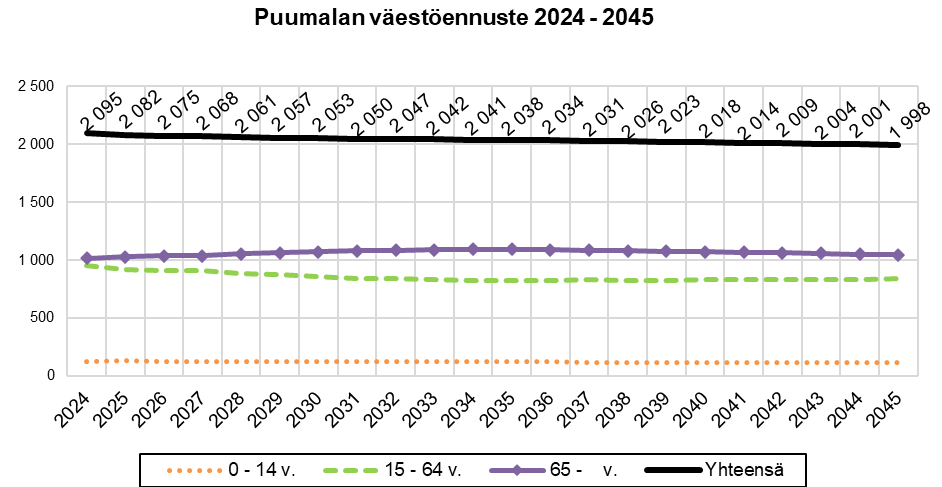 Lähde: Väestöennuste 2024, Tilastokeskus, 1.1.2024 aluejako						                    päivitetty: 1.11.2024 / jk
Rantasalmen väestöennuste 2024 - 2045
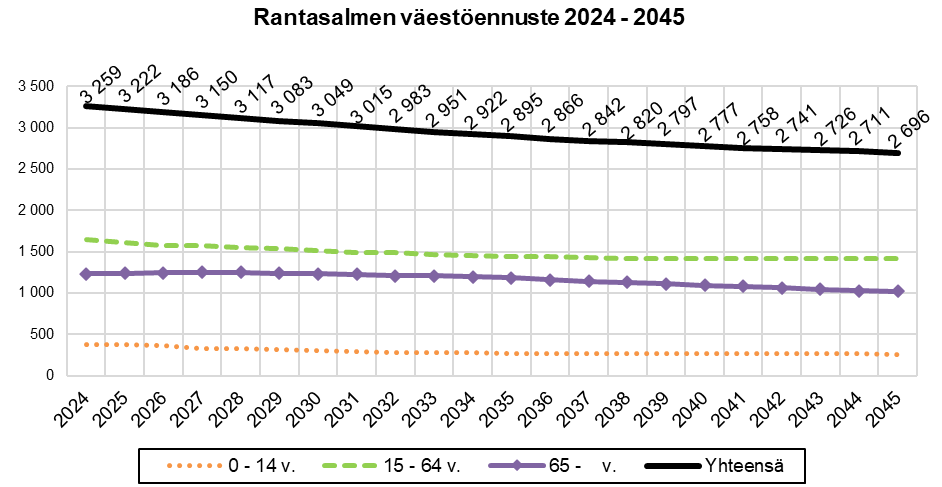 Lähde: Väestöennuste 2024, Tilastokeskus, 1.1.2024 aluejako						                    päivitetty: 1.11.2024 / jk
Savonlinnan väestöennuste 2024 - 2045
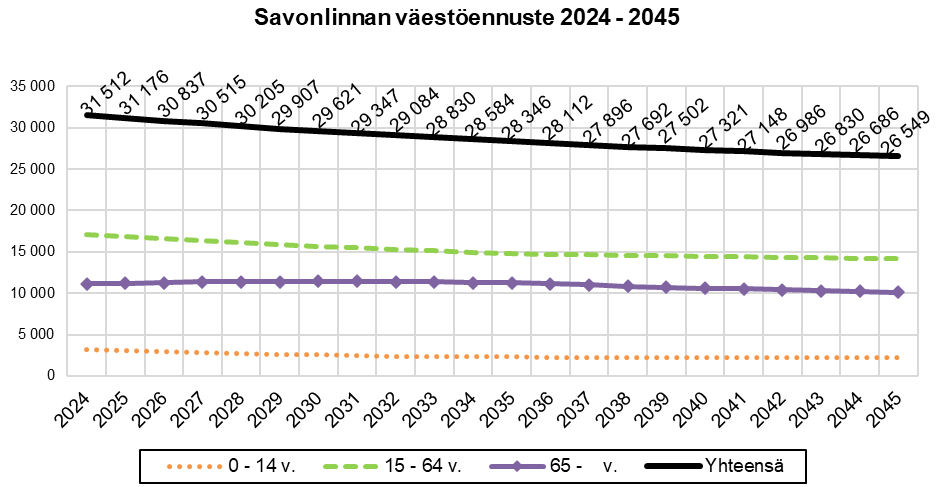 Lähde: Väestöennuste 2024, Tilastokeskus, 1.1.2024 aluejako						                    päivitetty: 1.11.2024 / jk
Sulkavan väestöennuste 2024 - 2045
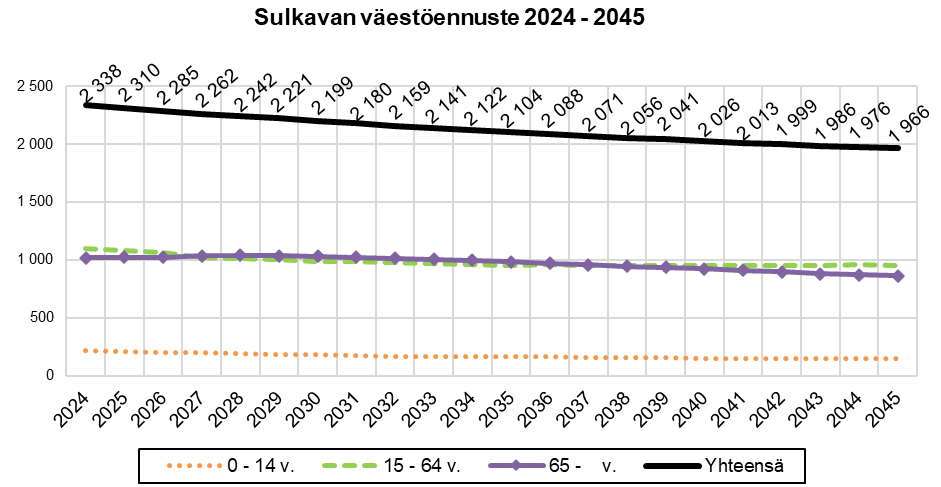 Lähde: Väestöennuste 2024, Tilastokeskus, 1.1.2024 aluejako						                    päivitetty: 1.11.2024 / jk
Laatuseloste (Tilastokeskus), tietoa mm. väestöennusteen pohjana olevista oletuksista ja ennustemenetelmästä
Tilaston perustiedot

Yleiskuvaus
Väestöennuste -tilasto pyrkii kuvaamaan Suomen tulevaa väestönkehitystä. Tilastokeskuksen väestöennusteet ovat ns. demografisia trendilaskelmia, joissa lasketaan mikä olisi alueen tuleva väestö, jos viime vuosien väestönkehitys jatkuisi samanlaisena. Kunnittaisia ennusteita laskettaessa tuotetaan myös ns. omavaraislaskelma, joka kuvaa, millainen väestönkehitys olisi ilman muuttoliikettä.

Vuonna 2024 laaditun väestöennusteen perusväkilukuina ovat olleet vuoden 2023 lopun kunnittaiset väkiluvut 1-vuotisikäryhmittäin sukupuolen mukaan. Ennuste on laskettu kunnittain ja kunnittaisista tiedoista on saatu summaamalla maakuntien ja koko maan luvut. Ennustetietoja on mahdollista tulostaa myös käyttäen mitä tahansa muutakin kunnista muodostuvaa aluejakoa. Väkilukutietojen lisäksi on saatavana ennusteen mukaiset syntyneiden, kuolleiden ja muuttaneiden määrät sekä ennusteen laskennassa käytetyt kertoimet.

Ennusteesta on kaksi laskelmaa:

Muuttoliikkeen sisältävä laskelma, jossa on otettu huomioon syntyvyyden, kuolevuuden, kuntien välisen muuttoliikkeen ja siirtolaisuuden vaikutus väestönkehitykseen.

Omavaraislaskelma ilmaisee, millainen tuleva väestönkehitys olisi ilman muuttoliikettä. Laskelmassa on otettu huomioon vain syntyvyyden ja kuolevuuden vaikutus väestönkehitykseen. Syntyvyys- ja kuolevuusoletukset ovat samat kuin muuttoliikkeen sisältävässä laskelmassa. Etenkin syntyneiden määrät ovat laskelmissa kuitenkin erilaiset, koska muuttoliikkeen sisältävässä laskelmassa muuttajat omaksuvat tuloalueen hedelmällisyyden.
MenetelmätTiedon käsittelyTilastokeskuksen käyttämä väestöennustemenetelmä on ns. demografinen komponenttimalli, jossa väestön tuleva määrä ja rakenne lasketaan ikäryhmittäisten syntyvyys-, kuolevuus- ja muuttokerrointen avulla. Kertoimet on laskettu viime vuosien väestötilastojen perusteella. Kertoimien satunnaisvaihtelun vähentämiseksi kertoimet on laskettu useammalta vuodelta ja lisäksi kuntia on ryhmitelty syntyvyys-, kuolevuus- ja lähtömuuttoalueiksi.SyntyvyysSyntyvien määrän laskemiseksi kunnat on ryhmitelty 106 hedelmällisyysalueeksi vuosien 2019–2023 kokonaishedelmällisyysluvun perusteella. Kunnat, joissa asukasluku on vähintään 25 000 tai hedelmällisyysikäisten naisten määrä on yli 5000, ovat pääsääntöisesti omia hedelmällisyysalueitaan. Asukasluvultaan tätä pienemmät kunnat on yhdistelty hedelmällisyysalueiksi. Asukasluvultaan pienille kunnille on etsitty saman hedelmällisyystason omaavia kuntia koko maan tasolla. Aiemmin yhdistelyt suoritettiin maakuntien sisällä. Hedelmällisyysalueita muodostettaessa on samalla tarkasteltu myös ikäryhmittäistä hedelmällisyyttä.Hedelmällisyysalueille on laskettu ikäryhmittäiset (14–50-vuotiaille naisille) hedelmällisyysluvut vuosilta 2019–2023. Samaan hedelmällisyysalueeseen kuuluvien kuntien hedelmällisyyskertoimet ovat siis samat. Ennusteessa hedelmällisyysluvut on pidetty vakiona koko ennustekauden. Koko maan keskimääräinen kokonaishedelmällisyysluku eli kunkin naisen elinaikanaan synnyttämä lapsimäärä on keskimäärin 1,26.KuolevuusKuolleiden määrän laskemiseksi on muodostettu 22 kuolevuusaluetta. Asukasluvultaan yhdeksän suurinta kuntaa (vähintään 120 000 asukasta) ovat omia kuolevuusalueitaan ja tätä pienemmät kunnat on yhdistelty kuolevuusalueiksi. Kunnat on ryhmitelty kuolevuusalueisiin vuosien 2018–2023 ikä- ja sukupuolivakioidun kuolleisuuden perusteella. Se mihin kuolevuusalueeseen kunta kuuluu ei näin ollen riipu kunnan maantieteellisestä sijainnista.Satunnaisvaihtelun vähentämiseksi kaikilla kuolevuusalueilla käytetään koko maan kuolevuuskertoimia 0–17-vuotiaiden ja 90–104-vuotiaiden osalta. Aluekohtaiset kertoimet ovat käytössä 18–89-vuotiaiden kohdalla. Ikäryhmittäiset kuolevuusluvut on laskettu vuosilta 2019–2023.Kuolevuuden vuotuisen muutoksen ikä- ja sukupuoliryhmittäiset kertoimet on saatu alle 50-vuotiaille laskemalla, kuinka paljon kuolevuus muuttui vuosista 1989–1993 vuosiin 2018–2023 ja 50-vuotiaille ja tätä vanhemmille laskemalla, kuinka paljon kuolevuus muuttui vuosista 1999–2003 vuosiin 2018–2023 siten, että vuosi 2022 on jätetty vertailuperiodista pois. Minkään ikäryhmän kuolevuutta ei ole kuitenkaan nostettu.
MuuttoliikeKunnat on jaettu 102 lähtömuuttokategoriaan 0–6- ja 16–39-vuotiaiden lähtömuuttoalttiuden perusteella vuosina 2019–2023. Asukasluvultaan vähintään 30 000 hengen kunnat ovat omia lähtömuuttoalueitaan. Asukasluvultaan pienemmät kunnat on yhdistelty lähtömuuttoalueiksi. Asukasluvultaan pienille kunnille on etsitty saman lähtömuuttoalttiuden omaavia kuntia koko maan tasolla. Aiemmin yhdistelyt suoritettiin maakuntien sisällä. Lähtömuuttoalueiden ikäryhmittäiset lähtömuuttokertoimet sukupuolittain on laskettu vuosien 2019–2023 perusteella.Koko maa on jaettu 22 suurmuuttoalueeseen. Suurmuuttoalueet on muodostettu suurten aluekeskusten ympärille (pl. Uusimaa ja Ahvenanmaa). Kunnan suurmuuttoalue määräytyy sen mukaan, mihin aluekeskukseen tai aluekeskuksen ympäristökuntiin kunnasta on eniten muuttoliikettä ollut vuosien 2019–2023 aikana. Etelä-Suomeen muuttoalueita on muodostettu enemmän, koska väestön määrä ja alueella tapahtuvien muuttojen määrä vaativat pienempiä aluekokonaisuuksia.Suurmuuttoalueiden välisiä muuttoja väestöennusteessa lasketaan muuttotodennäköisyyksien avulla. Ensin lasketaan kunkin suurmuuttoalueen lähtömuuttajien kokonaismäärä summaamalla suurmuuttoalueeseen kuuluvien kuntien lähtömuuttajien määrä. Tämän jälkeen muuttotodennäköisyyksien avulla lasketaan kuinka suuri osa lähtömuuttajista jää omaan suurmuuttoalueeseen ja kuinka suuri osa menee muihin suurmuuttoalueisiin. Suurmuuttoalueiden väliset muuttotodennäköisyydet sukupuolittain ja ikäryhmittäin on laskettu vuosien 2014–2023 perusteella.Kunnille on laskettu tulomuutto-osuudet kussakin ikä- ja sukupuoliryhmässäa) omaan suurmuuttoalueeseen jääneistä muuttajista,b) muilta suurmuuttoalueilta tulevista muuttajista jac) ulkomailta suurmuuttoalueelle muuttajista.Osuudet on laskettu sen suurmuuttoalueen tulomuuttojen summasta, johon kunta kuuluu. Tulomuutto-osuudet oman suurmuuttoalueen muuttajista on laskettu vuosien 2014–2023 perusteella. Tulomuutto-osuudet muilta suurmuuttoalueilta tulevista muuttujista sekä ulkomailta muuttajista on laskettu vuosien 2014–2023 perusteella. Ennustekautena kaikki muuttokertoimet ja tulomuutto-osuudet on pidetty vakioina. Laskettaessa kuntien osuuksia ulkomailta muuttaneista on ukrainalaisten maahanmuutot pyritty eliminoimaan.Muuttoliikkeen sisältävässä laskelmassa koko maan vuotuisen nettomaahanmuuton on oletettu olevan 52 000 henkilöä vuonna 2024, 45 000 vuonna 2025 ja sen jälkeen 40 000 henkilöä vuosittain. Maahanmuutto saadaan laskemalla koko maan maastamuutto ja summaamalla siihen oletettu nettomaahanmuutto. Maahanmuuton ikäjakauma on laskettu vuosien 2014–2023 maahanmuuttojen perusteella. Maahanmuutto jaetaan suurmuuttoalueille kunkin alueen maahanmuutto-osuuskertoimella. Suurmuuttoalueiden maahanmuutto-osuus koko maan maahanmuutosta on laskettu ikäryhmittäin ja sukupuolittain vuosien 2014–2023 perusteella. Kuntien maahanmuutto on laskettu tulomuutto-osuuskertoimilla oman suuralueen maahanmuuttojen summasta.
Saatavuus ja selkeysTilastotiedot julkaistaan tietokantataulukoina StatFin-tietokannassa. Tietokanta on tietojen ensisijainen julkaisupaikka, ja uudet tiedot päivitetään ensimmäisenä tietokantaan. Tilastotietojen julkistuksessa voidaan päivittää olemassa olevia tietokantataulukoita uusilla tiedoilla tai julkaista kokonaan uusia tietokantataulukoita.  StatFin-tietokannassa julkaistavien tilastotietojen rinnalla verkkopalvelussa julkaistaan yleensä tiedote keskeisimmistä tiedoista. Jos julkistus sisältää useamman viiteajankohdan tietoja (esim. kuukausi- ja vuositietoja), julkistetaan verkkopalvelussa näiden tiedot yhteen kokoava katsaus. Sekä tiedotteeseen että katsaukseen listataan julkaisuhetkellä päivittyneet tietokantataulukot. Tilastotietoja voidaan julkaista joissain tapauksissa myös pelkkinä tietokantajulkistuksina StatFin-tietokannassa. Näiden niin kutsuttujen tietokantajulkistusten yhteydessä ei julkaista tiedotetta tai katsausta.Tiedotteet ja tietokantataulukot julkaistaan kolmella kielellä, suomeksi, ruotsiksi ja englanniksi. Tiedotteiden kieliversiot voivat olla suomenkielistä suppeampia. Julkistuksiin ja tietokantataulukoihin liittyvistä aikataulumuutoksista ja korjauksista viestitään muutostiedotteilla verkkopalvelussa.Vuoteen 1972 saakka kunnittaiset väestöennusteet julkaistiin Tilastollisia tiedonantoja –sarjassa, sitten vuoteen 1985 saakka Tilastotiedotus VÄ –sarjassa, ja sen jälkeen ne on julkaistu SVT Väestö –sarjassa. Kuntien ikäryhmittäiset ennusteluvut julkaistiin erillisenä niteenä vuoden 1969 ennusteesta, myöhemmistä ennusteista sai kunnittaisia ikärakennetietoja valokopioina. 1990-luvulla tietoja toimitettiin etupäässä Excel-taulukkoina. Vanhoja kunnittaisia ennustetiedostoja ei ole säilytetty. Vuosina 2001, 2004, 2007, 2009, 2012, 2015, 2018, 2019, 2021 ja 2024 laadituista väestöennusteista on saatavilla tietoja sähköisessä muodossa.Uusimman ennusteen tiedot on saatavana veloituksetta Px-Web StatFin-tilastopalvelusta Internetistä: https://pxdata.stat.fi/PXWeb/pxweb/fi/StatFin/StatFin__vaenn/?tablelist=true.Lähde: Väestöennuste: tilaston dokumentaatio | Tilastokeskus